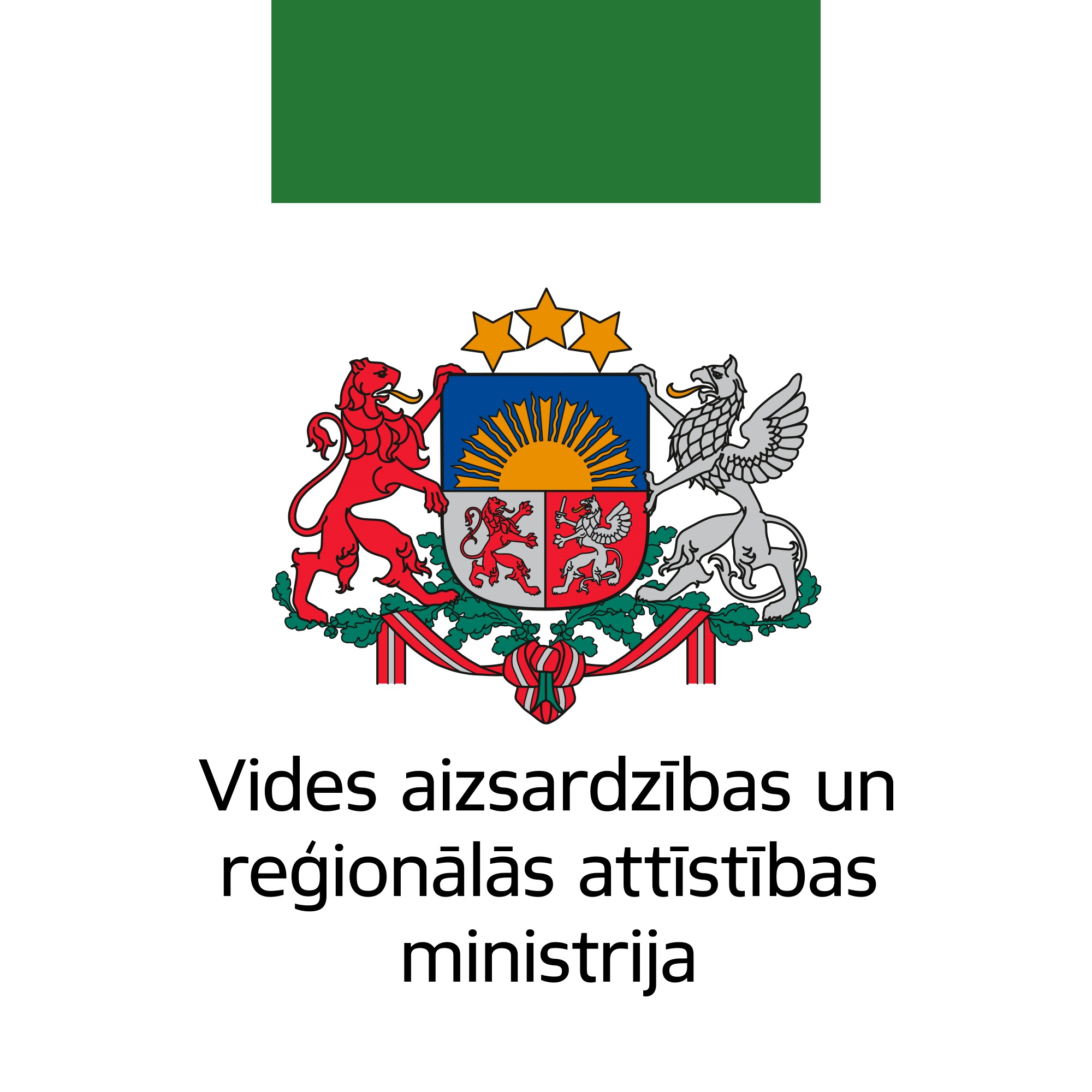 2024. gada 2. ceturksnī veicamie darbi Vienotās digitālās vārtejas regulas ieviešanā
Vides aizsardzības un reģionālās attīstības ministrija


2024. gada 27. marts
1
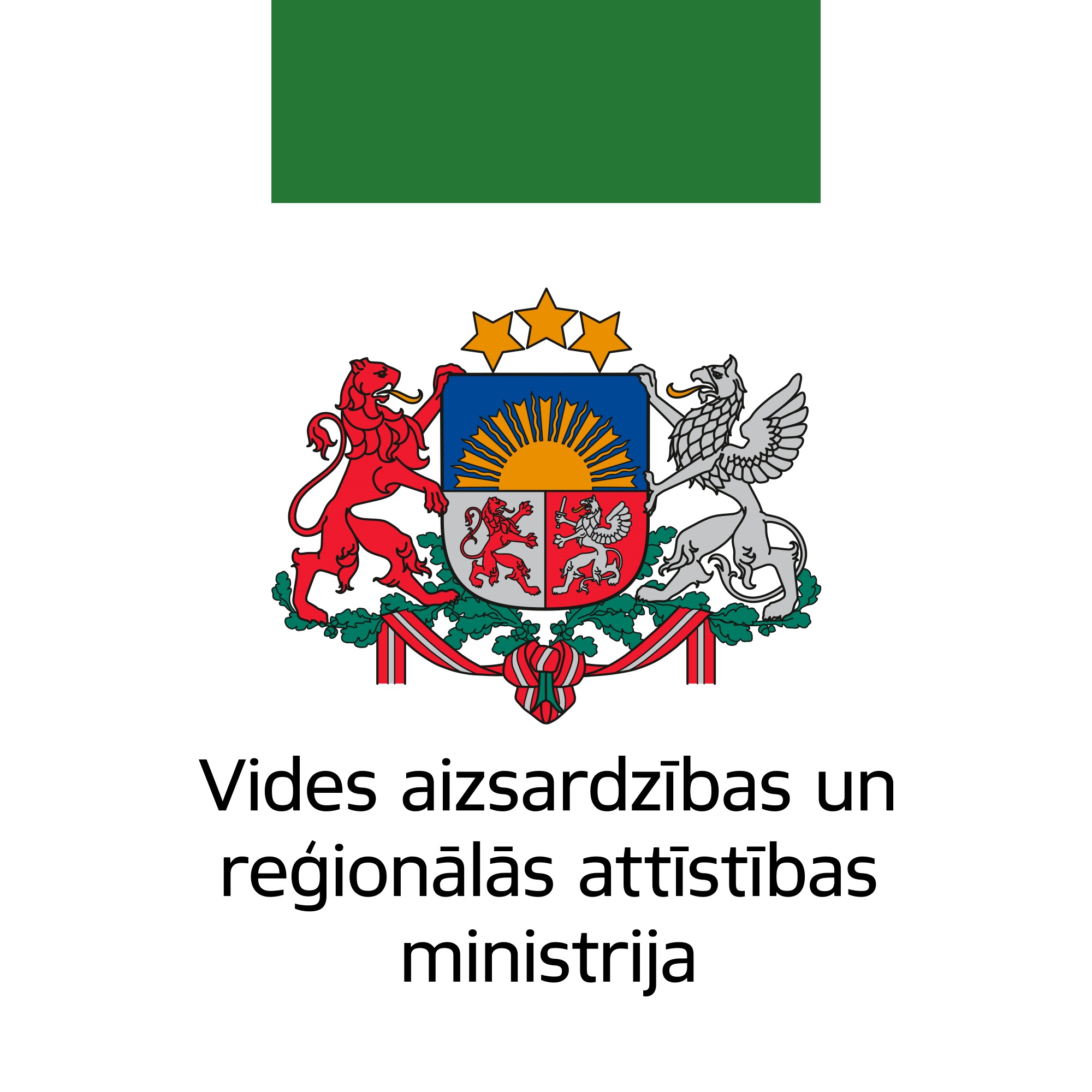 Prezentācijas saturs
Veicamie darbi Regulas 1. pielikuma ietvaros (Informācija)
Veicamie darbi Regulas 2. pielikuma ietvaros (Pakalpojumi)
Veicamie darbi Regulas 3. pielikuma ietvaros (Palīdzība un problēmu risināšana)
Veicamie darbi – saišu repozitorijs
Veicamie darbi – OOTS 
Informācijas sagatavošana par progresu 2024. g. 1. un 2. ceturksnī
2
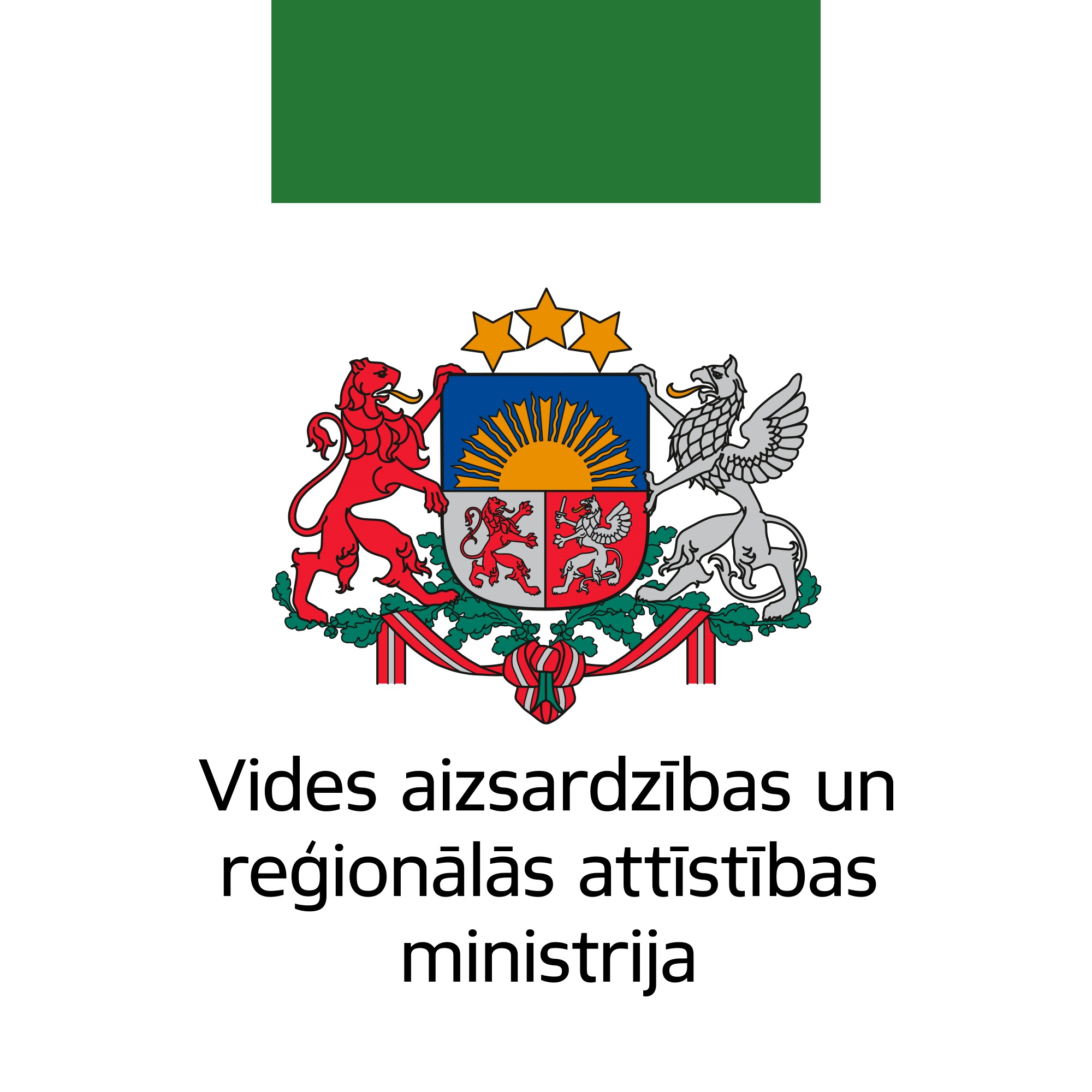 Veicamie darbi Regulas 1. pielikuma ietvaros (Informācija)
Visām iestādēm līdz 2024. gada 30. jūnijam identificēt un nosūtīt VARAM informāciju, kas ir Regulas 1. pielikuma tvērumā (atbilstoši Excel apkopojumam).
3
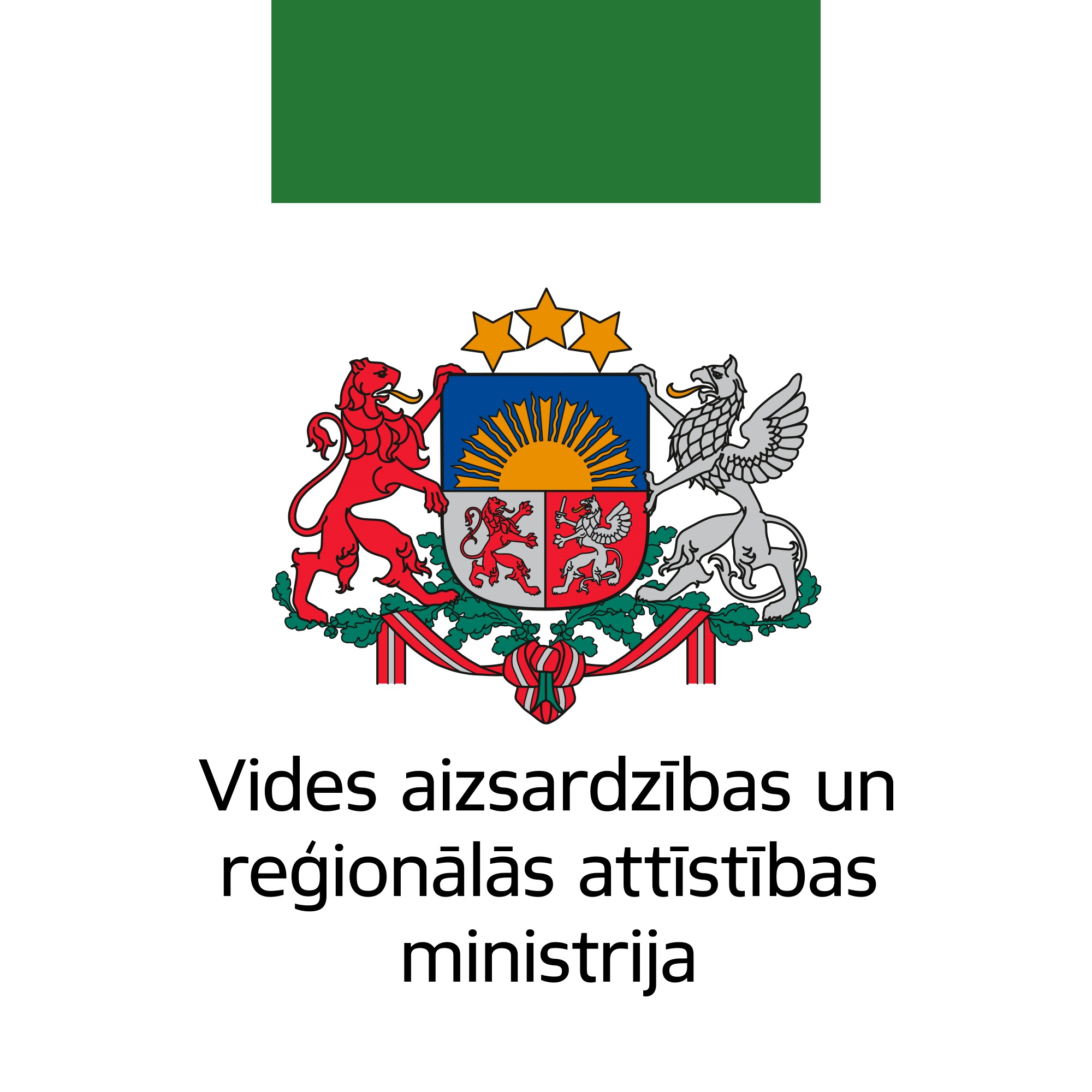 Veicamie darbi Regulas 2. pielikuma ietvaros (Pakalpojumi)
Visām ministrijām līdz 2024. gada 30. jūnijam identificēt Regulas 2. pielikuma ietvaros identificētos pakalpojumus, nosūtot pakalpojumu apkopojumu (atbilstoši Excel veidlapai) VARAM.
Visām iestādēm līdz 2024. gada 30. jūnijam nodrošināt Regulas 2. pielikuma ietvaros identificēto pakalpojumu atbilstību Regulas prasībām (atbilstoši vērtēšanas veidlapai Word formātā).
4
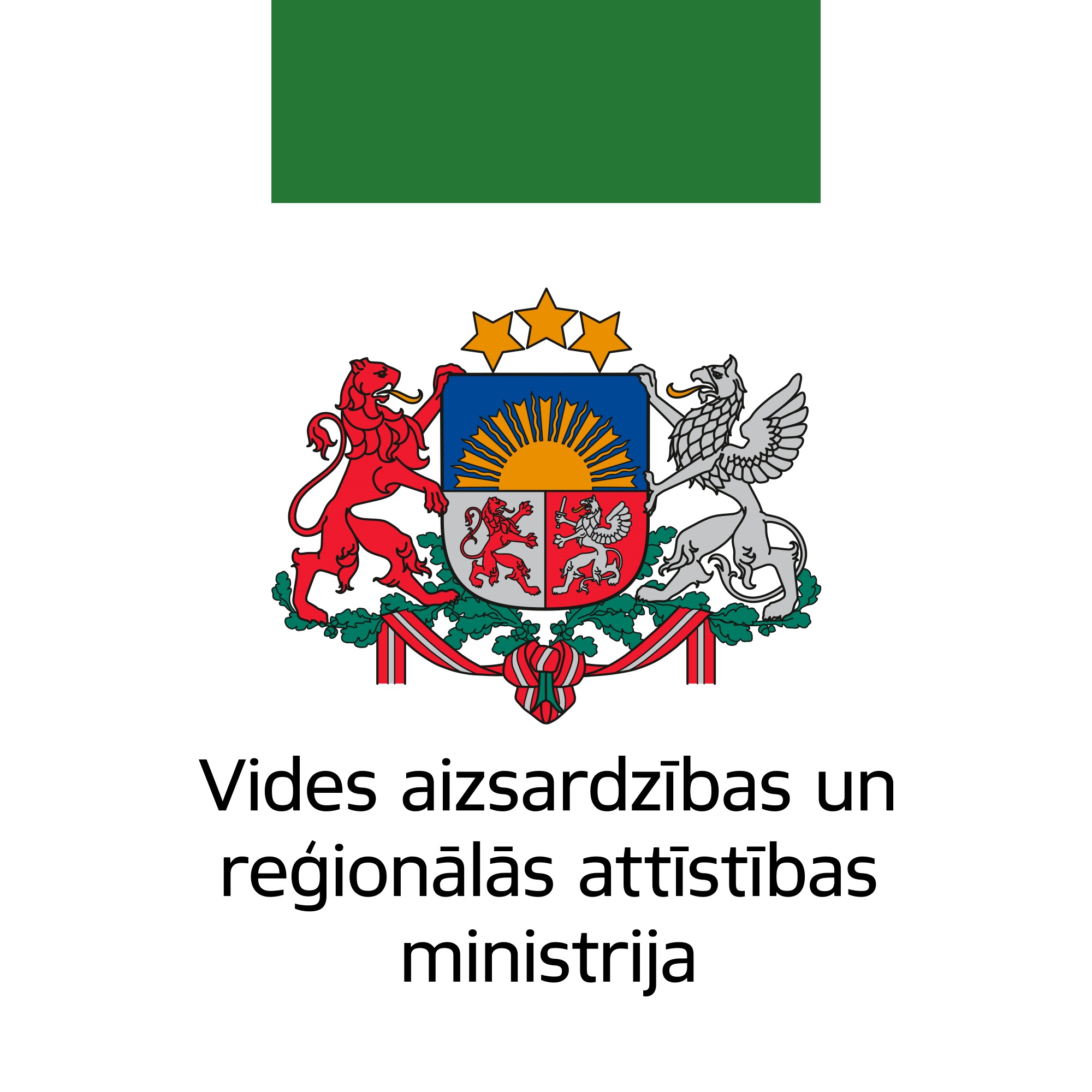 Veicamie darbi Regulas 3. pielikuma ietvaros (Palīdzība un problēmu risināšana)
Atbildīgajām iestādēm līdz 2024. gada 30. jūnijam valsts pārvaldes pakalpojumu portālā www.latvija.gov.lv publicēt informāciju par Regulas 3. pielikuma tvērumā esošiem palīdzības un problēmu risināšanas kontaktpunktiem (Pakalpojumu sadaļā).
5
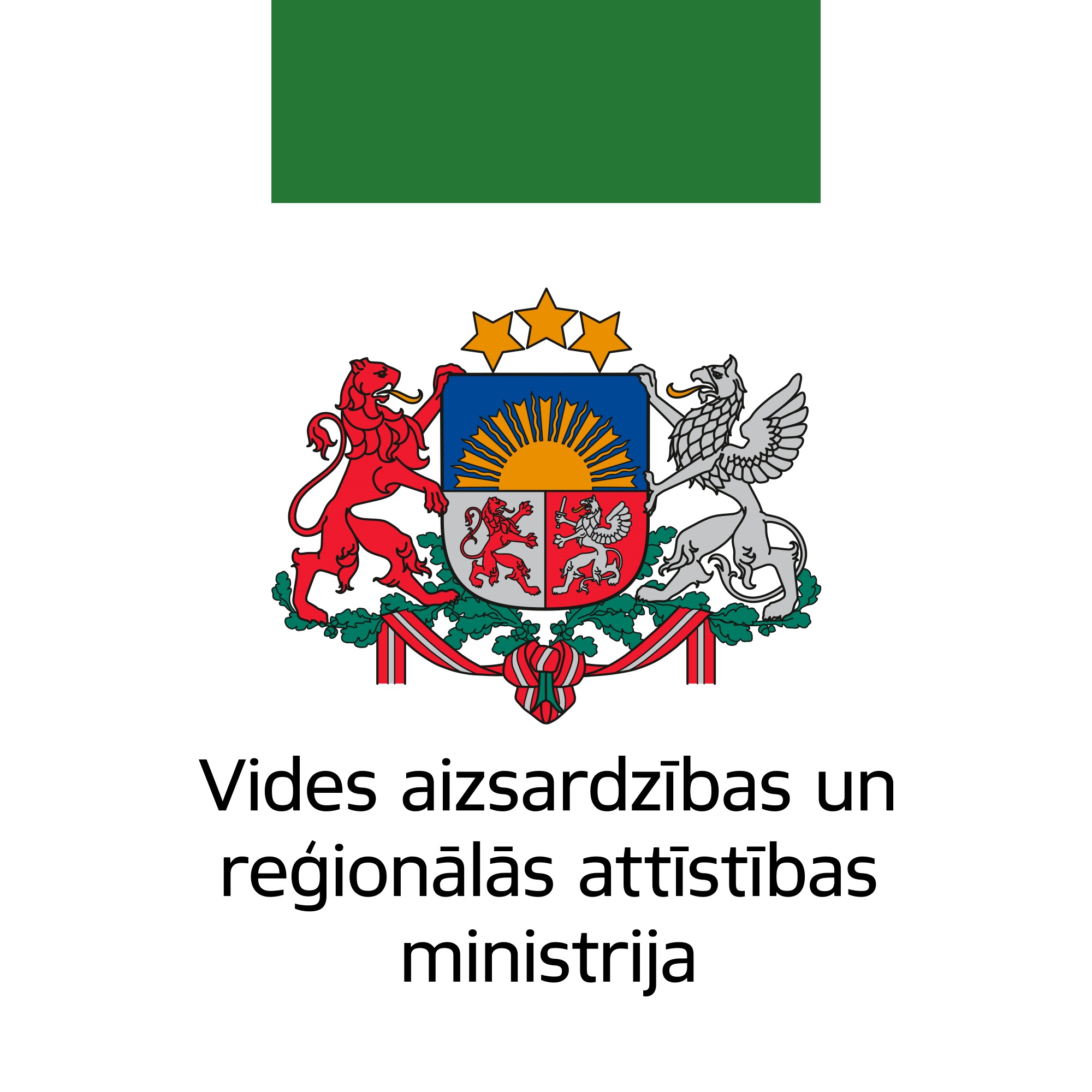 Veicamie darbi – saišu repozitorijs
Visām ministrijām līdz 2024. gada 30. jūnijam Eiropas Komisijas izveidotajā saišu repozitorijā publicēt saites uz Regulas 1. pielikuma tvērumā identificēto informāciju. 
Visām ministrijām līdz 2024. gada 30. jūnijam Eiropas Komisijas izveidotajā saišu repozitorijā publicēt saites uz Regulas 2. pielikuma tvērumā identificētiem pakalpojumiem.
Atbildīgajām iestādēm līdz 2024. gada 30. jūnijam Eiropas Komisijas saišu repozitorijā aktualizēt informāciju Regulas 3. pielikuma tvērumā esošiem palīdzības un problēmu risināšanas kontaktpunktiem.
6
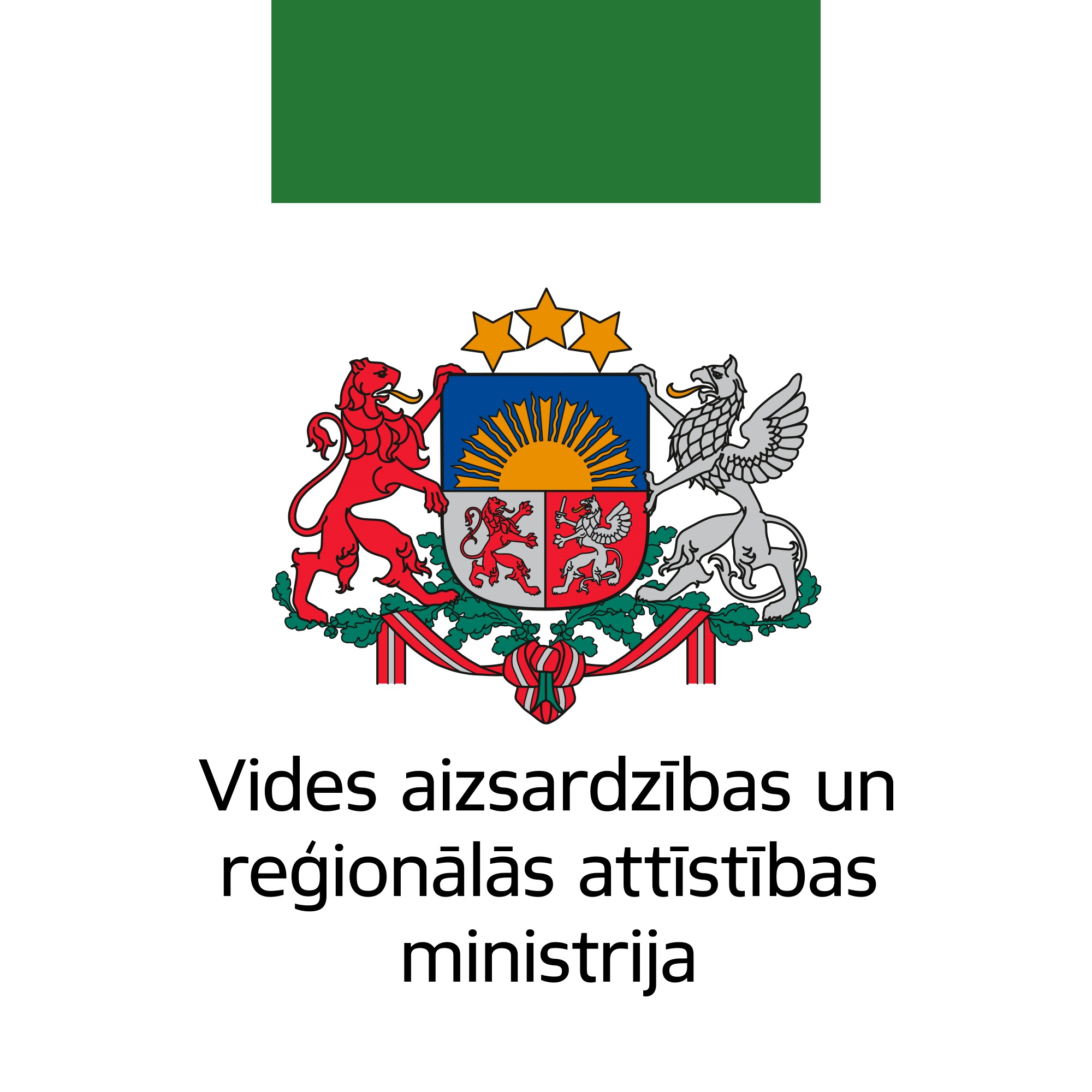 Veicamie darbi – saišu repozitorijs
2022. gada 16. jūnija notika seminārs par Eiropas Komisijas saišu repozitorija izmantošanu vienotās digitālās vārtejas regulas prasību ieviešanas procesā. Saišu ievietošanas semināra ieraksts un prezentācija ir pieejami VARAM tīmekļvietnē.
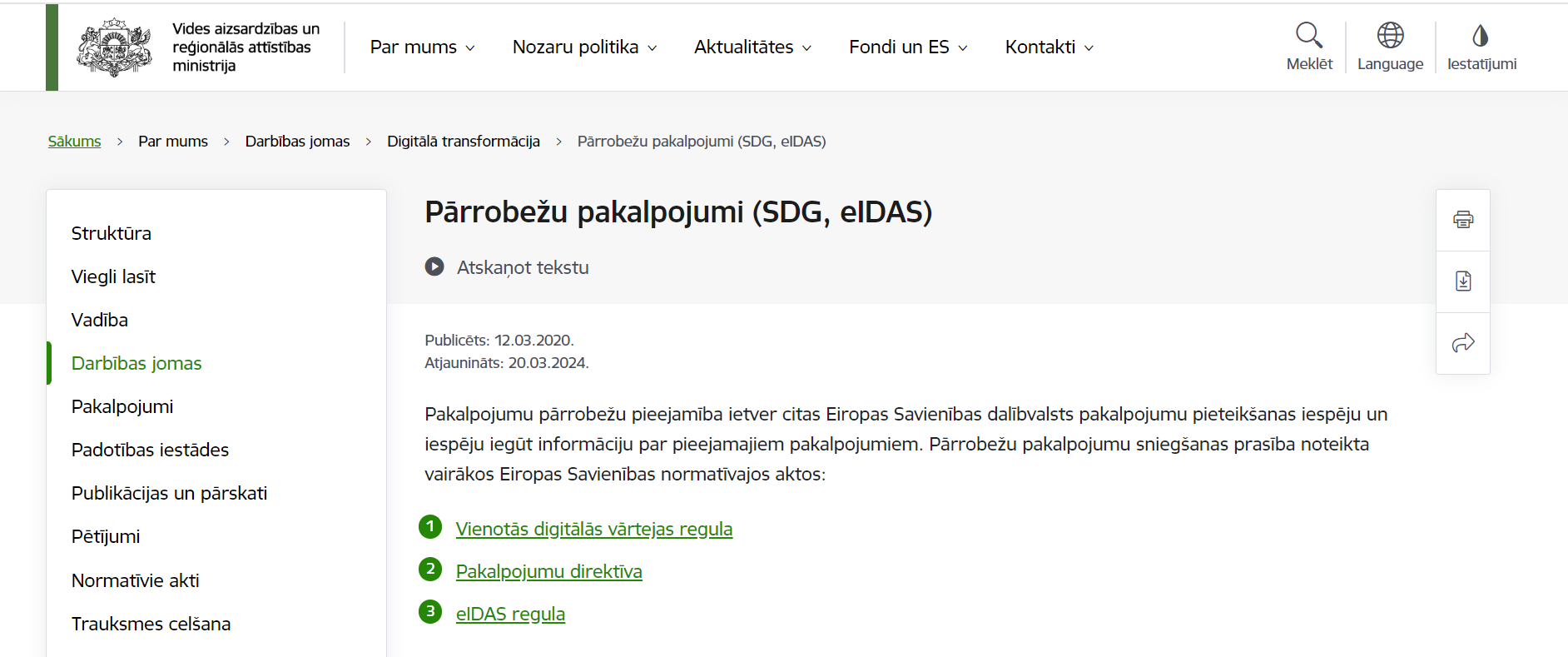 7
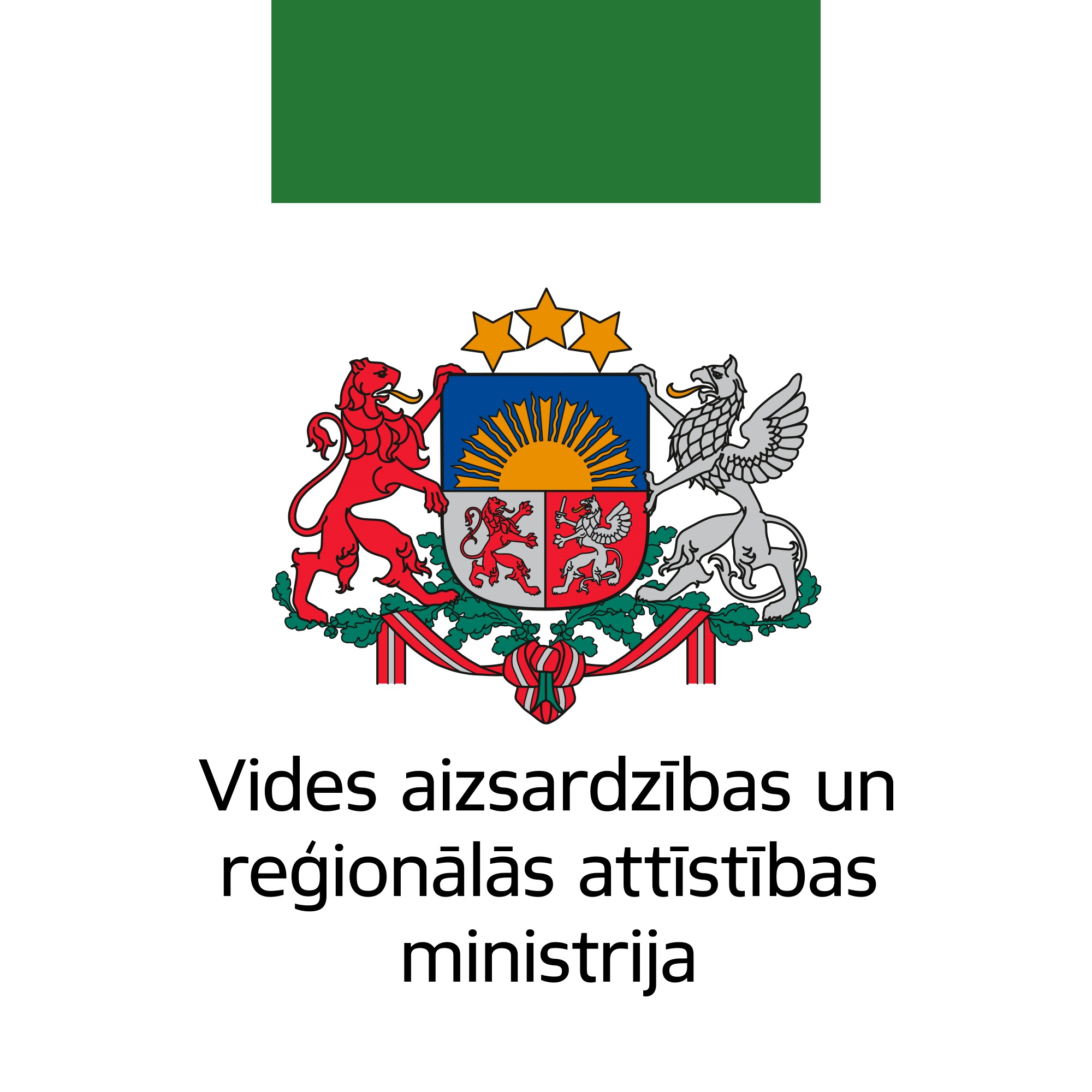 Veicamie darbi - OOTS
Komitejas ietvaros 2024. gada 2. ceturksnī tiks ieplānota atsevišķa sanāksme par Vienreizes tehniskās sistēmas (OOTS) ieviešanas jautājumiem.
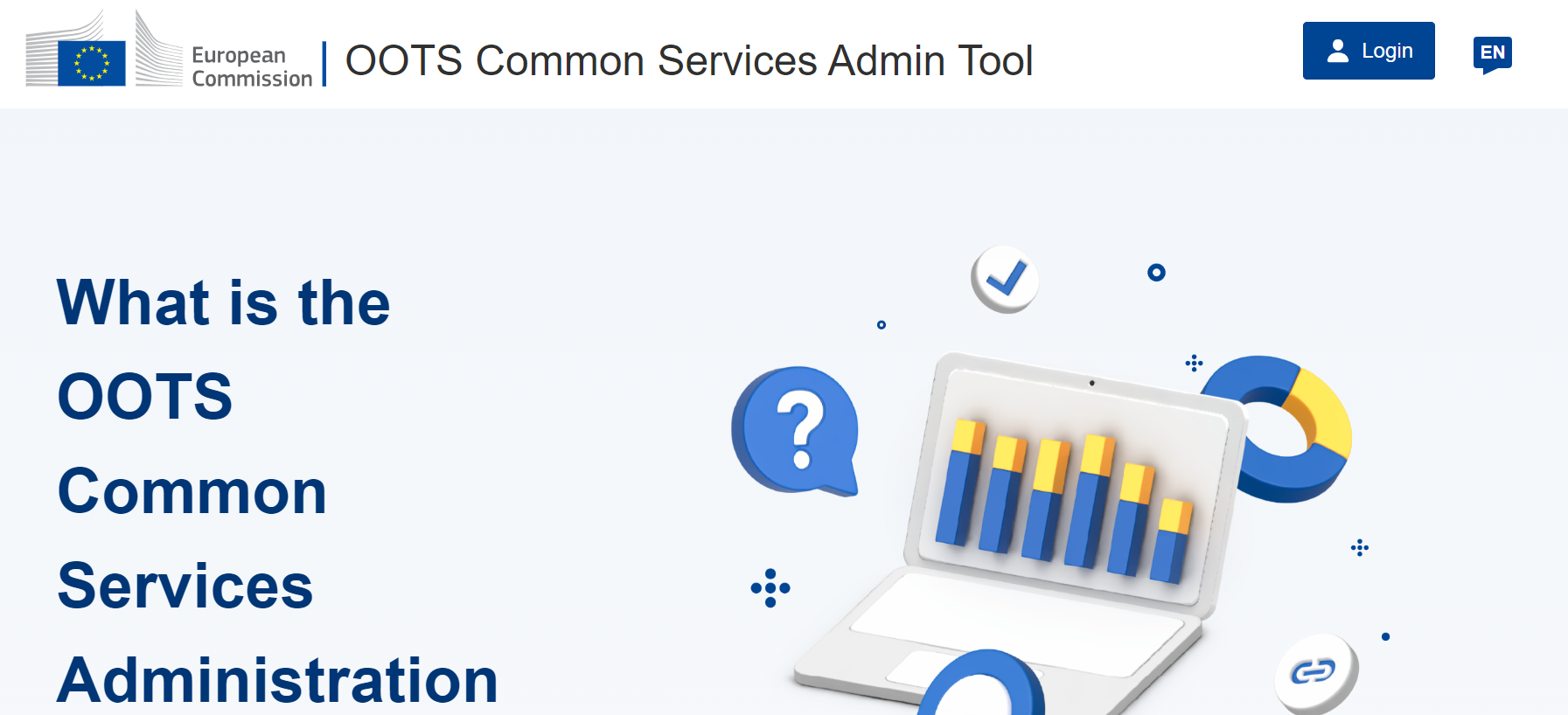 8
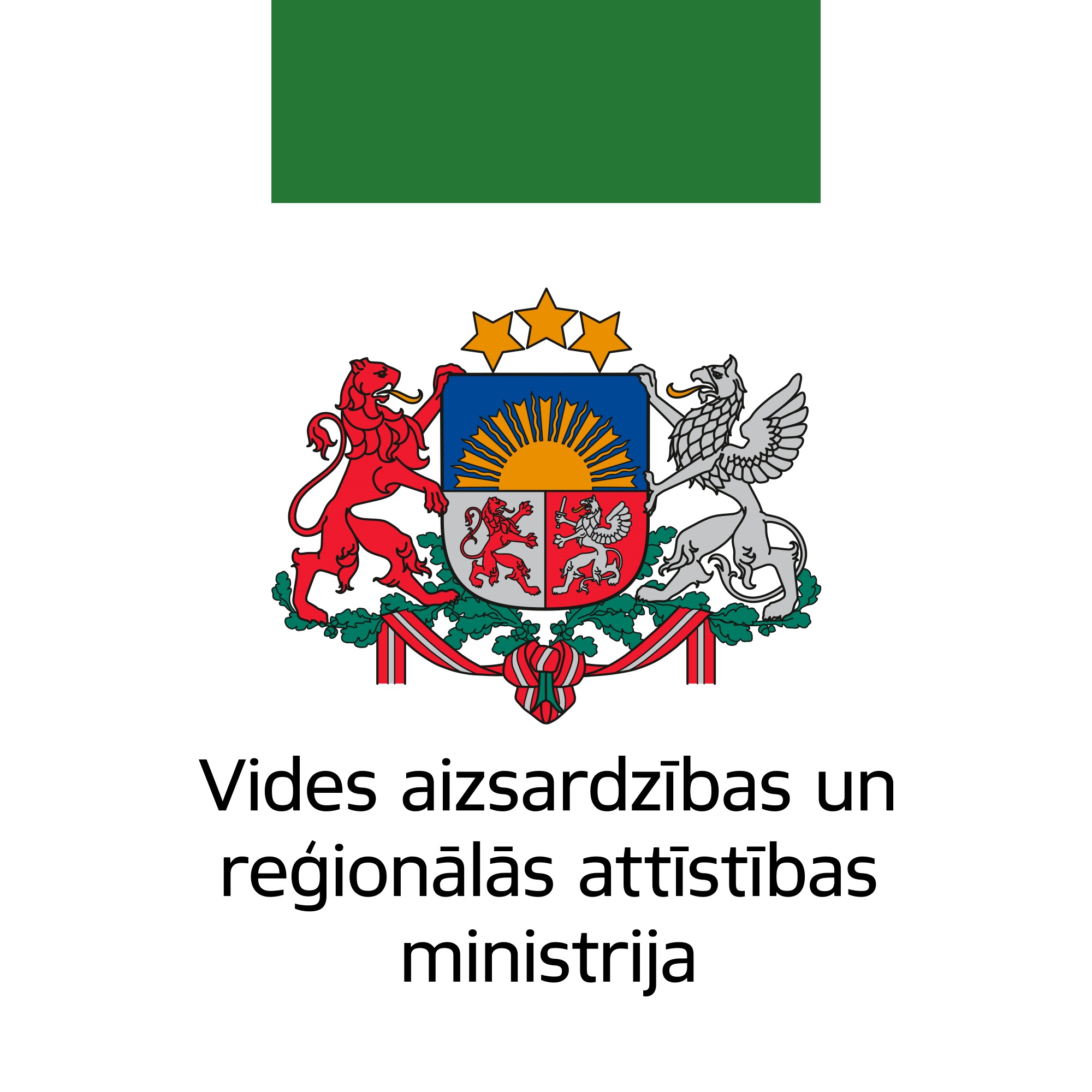 Veicamie darbi - OOTS
Nozaru ministrijām līdz 2024. gada 30. jūnijam konsultējoties ar VARAM un VRAA:
apspriest nozaru ministrijas un padotības iestāžu (kuru pakalpojumi ir Regulas 2. pielikuma tvērumā) integrācijas iespējas; 
sagatavot finansiālo izvērtējumu integrācijas (ar OOTS) izmaksām (ja tas vēl nav izdarīts).
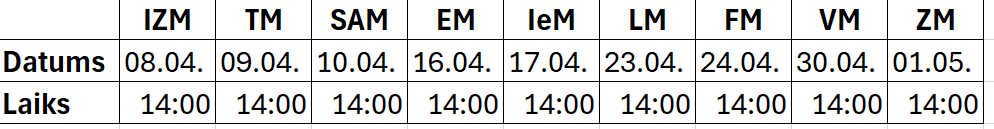 9
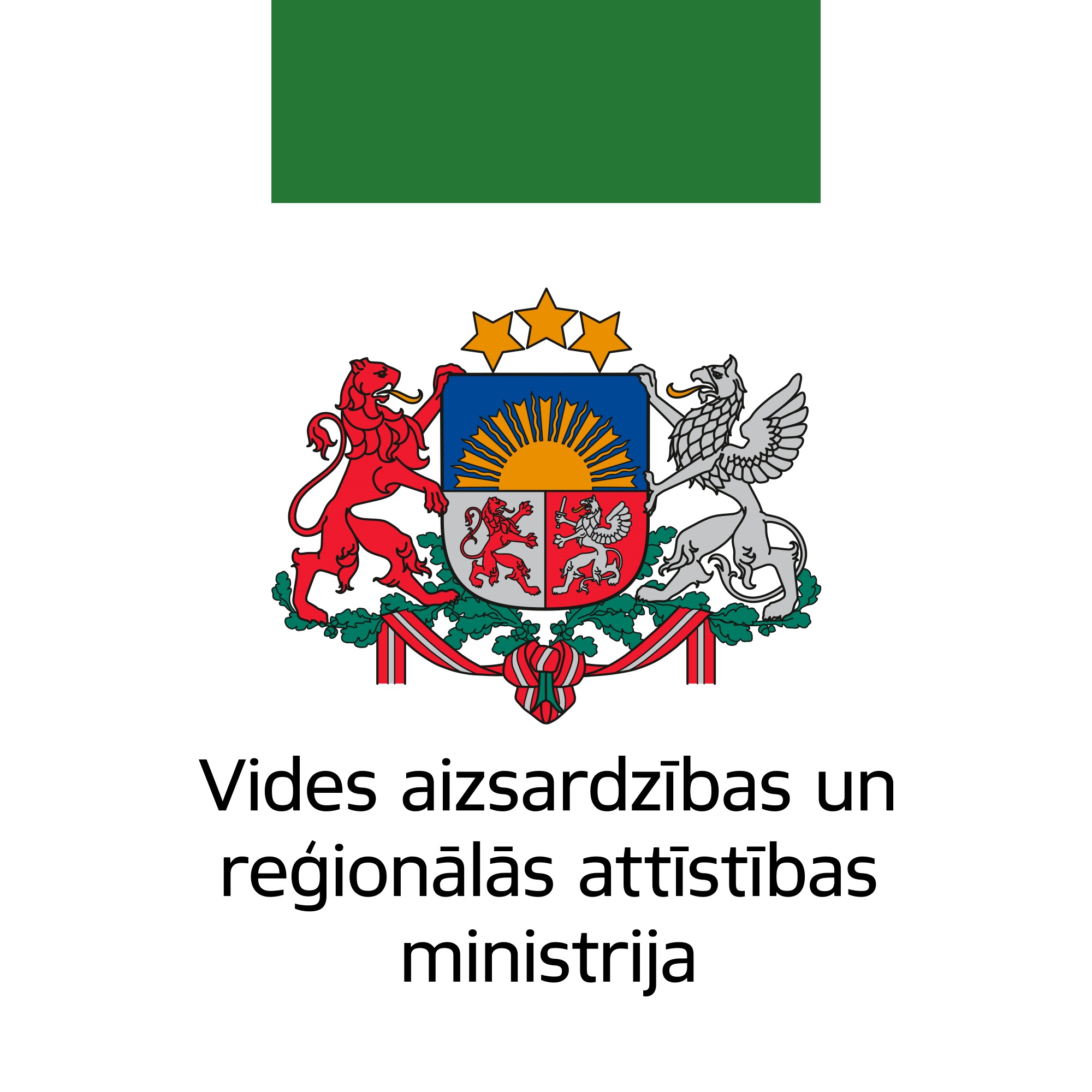 Progress 2024. g. 1. un 2. ceturksnī
Līdz 2024. gada 30. jūnijam – visām ministrijām un pašvaldībām jāaizpilda progresa veidlapa par paveikto darbu Vienotās digitālās vārtejas regulas ieviešanā 2024. gada 1. un 2.ceturksnī, nosūtot aizpildītu veidlapu VARAM.
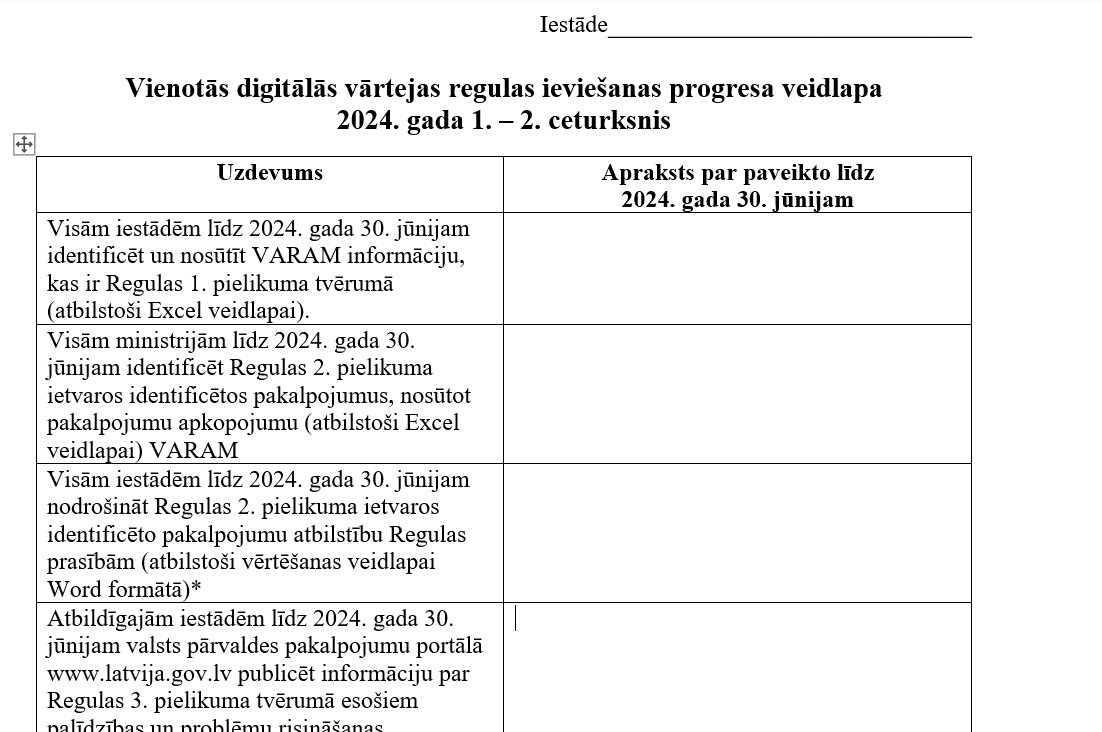 10
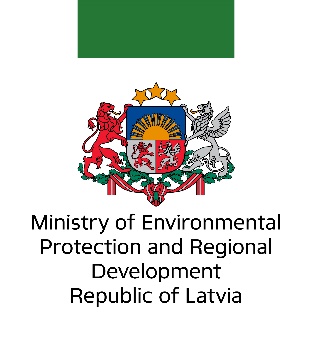 Kontaktinformācija
Vienreizes tehniskās sistēmas (OOTS) ieviešana


Jurijs Hoļms
Elektronisko iepirkumu departaments
Stratēģisko projektu nodaļas vadītājs
Valsts reģionālās attīstības aģentūra
Jurijs.Holms@vraa.gov.lv 
https://www.vraa.gov.lv
Vienotās digitālās vārtejas (SDG) regulas ieviešana 

SDG nacionālais koordinators: 
Igors Lisjonoks 
Valsts pakalpojumu un datu pārvaldības departaments
Pakalpojumu pārvaldības eksperts
Vides aizsardzības un reģionālās attīstības ministrija
+371 67026924
igors.lisjonoks@varam.gov.lv
www.varam.gov.lv
11